Старинный славянский праздник Жаворонки
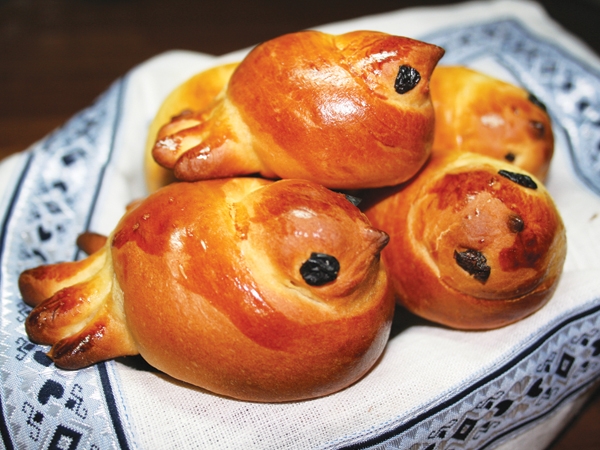 Число 22
22 марта отмечается старинный славянский праздник Жаворонки.
22 марта - день весеннего равноденствия, когда день с ночью меряется, т.е. равняется,
    заканчивается зима и начинается весна.
22 марта – Всемирный день воды и водных ресурсов.
22 апреля –Всемирный день Земли (Международный день Матери-Земли)
22 мая - православная церковь –-День святого Николая Чудотворца
22 июня – начало Великой Отечественной войны
22 дня немцы были в нашем городе во время Великой Отечественной войны
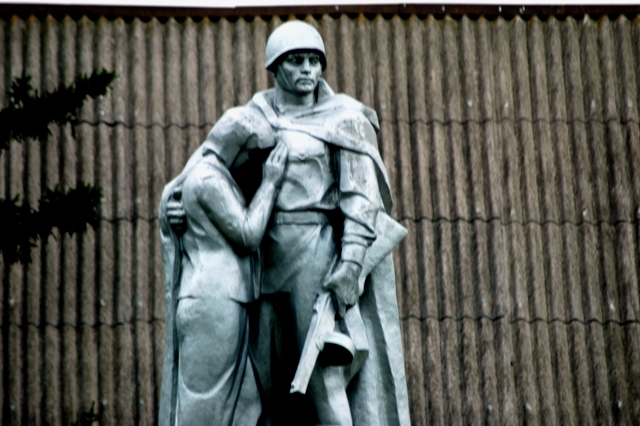 22 декабря – день зимнего солнцестояния , самый короткий день в году.
22 зимние Олимпийские игры в 2014 году проходили в Сочи
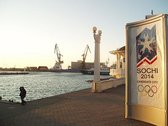 Математическая статистика
75% тех, кто начал курить, становятся зависимыми от курения людьми.
90% рака лёгких наблюдается у курильщиков.
До 95%, заболевших раком, умирают в течение 5 лет.
Каждая выкуренная сигарета уносит                  6 минут жизни.
Олимпийский огонь (123 дня)
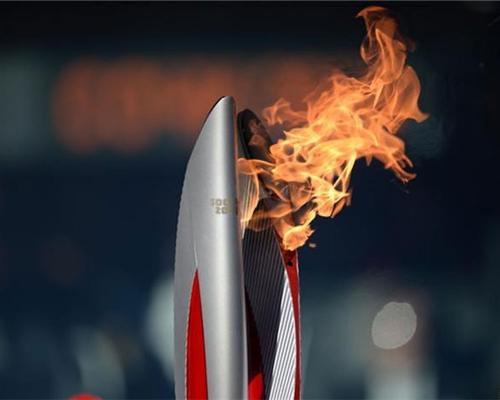 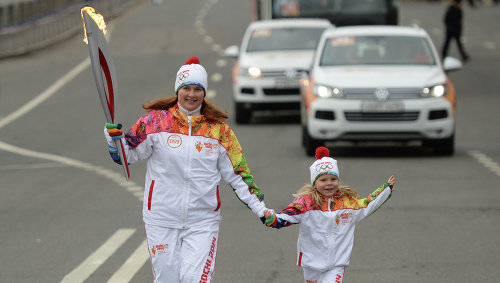 123= 100 + 20 + 3
132  321  213  312  231
Расположение чисел
1в.                                      
123  132  213  231  312  321
                                        2в.
321  312  231  213  132  123
Сравнить числа 678 и 687
Один ученик записал так : 678 > 687

Другой учил сравнивать числа с помощью числового отрезка
                   
     _________._________._________._______
                      231                                    233

                                   231 < 233
Тема урока :
Сравнение     трёхзначных чисел
План открытия нового знания:
Что я знаю ?
Что я умею ?
Чему я должен  научиться?
Знаем :
•  Знаки сравнения 
 > больше
  < меньше
  = равно 
• Состав трехзначного числа 
 единицы – это единицы  1 разряда
 десятки – единицы 2 разряда
 сотни – единицы 3 разряда
Умеем сравнивать :
• Однозначные числа 
 • Двузначные числа 
 • Величины
Должны научиться :
Сравнивать трёхзначные числа
Продолжи фразу :
Сегодня я умел…
Сегодня я узнал…
Сегодня я учился…
Сегодня мне понравилось…
Я хотел бы узнать…
Домашнее задание:
С.50 правило.
№ 3, № 6.
Молодцы!
Спасибо 
        за работу 
                   на уроке.